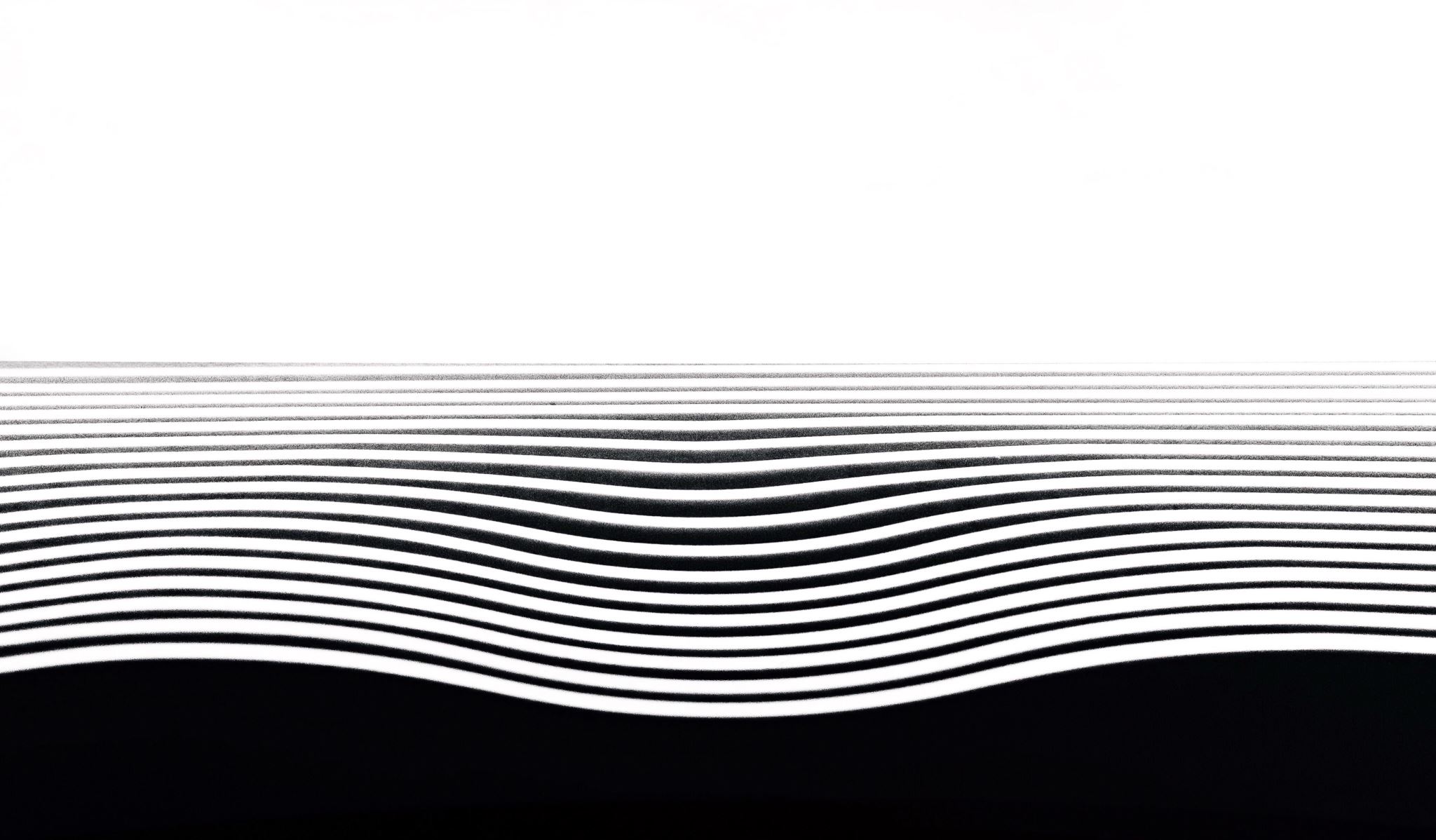 Teach one:Body System Adjustment
Dorothy Kohlligian
HAP 464
Spring 2021
Step 1- Download Table and Get Codes
Step 2- Body System Codes
-There are  18 codes that relate to specific body systems, plus E and V codes
-We need to check our data to see if the ICD-9 codes can be categorized into these larger classifications of  body systems
Step 2 Continued
Use Excel to  create a list of code
In first column input the code range for the body system
In next column  use “=CONCAT("'",A1,"', ")” to put code in usable text format
Repeat for all 18 I Codes
Step 2 Continued
HINT: copy rows into a Word Doc as Text only, use  Find/Replace to replace ^p (paragraph)  as “ “ (space) to  condense list of codes for easier reading
- Add code 
-----iif(body in  . . . . .) as /Body System/
to each  system
It will look like this when you have all the codes
Step 3 – Data Types and Joining Tables
Step 4- Select Body System Codes into Table
Select Body Systems codes
_Include V Codes and save into table
Step 5- Body Systems LR
Take the maximum from each body system  (19 total) and multiply them all together  to get prediction
Final Results
-Order by DESC to get highest predictions
use HAP464
--drop table #data
--convert data types and joing Cleaned data with Adjusted LR table
select a.*, iif(ISNUMERIC(LR)=1, convert(float, LR), 1.0) as LR
, left(a.icd9, 4) as body
into #data from dbo.clean a left join dbo.adjustedLR b on a.icd9 = b.icd9
--(17431402 rows affected)
--selecting codes into categories for each body system
--drop table #bodysystem
select *
, iif(body in ('I001', 'I002', 'I003', 'I004', 'I005', 'I006', 'I007', 'I008', 'I009', 'I010', 'I011', 'I012', 'I013', 'I014', 'I015', 'I016', 'I017', 'I018', 'I019', 'I020', 'I021', 'I022', 'I023', 'I024', 'I025', 'I026', 'I027', 'I028', 'I029', 'I030', 'I031', 'I032', 'I033', 'I034', 'I035', 'I036', 'I037', 'I038', 'I039', 'I040', 'I041', 'I042', 'I043', 'I044', 'I045', 'I046', 'I047', 'I048', 'I049', 'I050', 'I051', 'I052', 'I053', 'I054', 'I055', 'I056', 'I057', 'I058', 'I059', 'I060', 'I061', 'I062', 'I063', 'I064', 'I065', 'I066', 'I067', 'I068', 'I069', 'I070', 'I071', 'I072', 'I073', 'I074', 'I075', 'I076', 'I077', 'I078', 'I079', 'I080', 'I081', 'I082', 'I083', 'I084', 'I085', 'I086', 'I087', 'I088', 'I089', 'I090', 'I091', 'I092', 'I093', 'I094', 'I095', 'I096', 'I097', 'I098', 'I099', 'I100', 'I101', 'I102', 'I103', 'I104', 'I105', 'I106', 'I107', 'I108', 'I109', 'I110', 'I111', 'I112', 'I113', 'I114', 'I115', 'I116', 'I117', 'I118', 'I119', 'I120', 'I121', 'I122', 'I123', 'I124', 'I125', 'I126', 'I127', 'I128', 'I129', 'I130', 'I131', 'I132', 'I133', 'I134', 'I135', 'I136', 'I137', 'I138', 'I139'), LR, 1) as Infections
, iif(body in ('I140', 'I141', 'I142', 'I143', 'I144', 'I145', 'I146', 'I147', 'I148', 'I149', 'I150', 'I151', 'I152', 'I153', 'I154', 'I155', 'I156', 'I157', 'I158', 'I159', 'I160', 'I161', 'I162', 'I163', 'I164', 'I165', 'I166', 'I167', 'I168', 'I169', 'I170', 'I171', 'I172', 'I173', 'I174', 'I175', 'I176', 'I177', 'I178', 'I179', 'I180', 'I181', 'I182', 'I183', 'I184', 'I185', 'I186', 'I187', 'I188', 'I189', 'I190', 'I191', 'I192', 'I193', 'I194', 'I195', 'I196', 'I197', 'I198', 'I199', 'I200', 'I201', 'I202', 'I203', 'I204', 'I205', 'I206', 'I207', 'I208', 'I209', 'I210', 'I211', 'I212', 'I213', 'I214', 'I215', 'I216', 'I217', 'I218', 'I219', 'I220', 'I221', 'I222', 'I223', 'I224', 'I225', 'I226', 'I227', 'I228', 'I229', 'I230', 'I231', 'I232', 'I233', 'I234', 'I235', 'I236', 'I237', 'I238', 'I239'), LR, 1) as Neoplasms  
, iif(body in ('I240', 'I241', 'I242', 'I243', 'I244', 'I245', 'I246', 'I247', 'I248', 'I249', 'I250', 'I251', 'I252', 'I253', 'I254', 'I255', 'I256', 'I257', 'I258', 'I259', 'I260', 'I261', 'I262', 'I263', 'I264', 'I265', 'I266', 'I267', 'I268', 'I269', 'I270', 'I271', 'I272', 'I273', 'I274', 'I275', 'I276', 'I277', 'I278', 'I279'), LR, 1) as MetabolicDiseases
, iif(body in ('I280', 'I281', 'I282', 'I283', 'I284', 'I285', 'I286', 'I287', 'I288', 'I289'), LR, 1) as BloodDiseases
, iif(body in ('I290', 'I291', 'I292', 'I293', 'I294', 'I295', 'I296', 'I297', 'I298', 'I299', 'I300', 'I301', 'I302', 'I303', 'I304', 'I305', 'I306', 'I307', 'I308', 'I309', 'I310', 'I311', 'I312', 'I313', 'I314', 'I315', 'I316', 'I317', 'I318', 'I319'), LR, 1) as MentalDisorders
, iif(body in ('I320', 'I321', 'I322', 'I323', 'I324', 'I325', 'I326', 'I327', 'I328', 'I329', 'I330', 'I331', 'I332', 'I333', 'I334', 'I335', 'I336', 'I337', 'I338', 'I339', 'I340', 'I341', 'I342', 'I343', 'I344', 'I345', 'I346', 'I347', 'I348', 'I349', 'I350', 'I351', 'I352', 'I353', 'I354', 'I355', 'I356', 'I357', 'I358', 'I359'), LR, 1) as NervousSystemDiseases
, iif(body in ('I360', 'I361', 'I362', 'I363', 'I364', 'I365', 'I366', 'I367', 'I368', 'I369', 'I370', 'I371', 'I372', 'I373', 'I374', 'I375', 'I376', 'I377', 'I378', 'I379', 'I380', 'I381', 'I382', 'I383', 'I384', 'I385', 'I386', 'I387', 'I388', 'I389'), LR, 1) as SenseOrganDiseases
, iif(body in ('I390', 'I391', 'I392', 'I393', 'I394', 'I395', 'I396', 'I397', 'I398', 'I399', 'I400', 'I401', 'I402', 'I403', 'I404', 'I405', 'I406', 'I407', 'I408', 'I409', 'I410', 'I411', 'I412', 'I413', 'I414', 'I415', 'I416', 'I417', 'I418', 'I419', 'I420', 'I421', 'I422', 'I423', 'I424', 'I425', 'I426', 'I427', 'I428', 'I429', 'I430', 'I431', 'I432', 'I433', 'I434', 'I435', 'I436', 'I437', 'I438', 'I439', 'I440', 'I441', 'I442', 'I443', 'I444', 'I445', 'I446', 'I447', 'I448', 'I449', 'I450', 'I451', 'I452', 'I453', 'I454', 'I455', 'I456', 'I457', 'I458', 'I459'), LR, 1) as CirculatoryDiseases
, iif(body in ('I460', 'I461', 'I462', 'I463', 'I464', 'I465', 'I466', 'I467', 'I468', 'I469', 'I470', 'I471', 'I472', 'I473', 'I474', 'I475', 'I476', 'I477', 'I478', 'I479', 'I480', 'I481', 'I482', 'I483', 'I484', 'I485', 'I486', 'I487', 'I488', 'I489', 'I490', 'I491', 'I492', 'I493', 'I494', 'I495', 'I496', 'I497', 'I498', 'I499', 'I500', 'I501', 'I502', 'I503', 'I504', 'I505', 'I506', 'I507', 'I508', 'I509', 'I510', 'I511', 'I512', 'I513', 'I514', 'I515', 'I516', 'I517', 'I518', 'I519'), LR, 1) as RespiratoryDiseases 
, iif(body in ('I520', 'I521', 'I522', 'I523', 'I524', 'I525', 'I526', 'I527', 'I528', 'I529', 'I530', 'I531', 'I532', 'I533', 'I534', 'I535', 'I536', 'I537', 'I538', 'I539', 'I540', 'I541', 'I542', 'I543', 'I544', 'I545', 'I546', 'I547', 'I548', 'I549', 'I550', 'I551', 'I552', 'I553', 'I554', 'I555', 'I556', 'I557', 'I558', 'I559', 'I560', 'I561', 'I562', 'I563', 'I564', 'I565', 'I566', 'I567', 'I568', 'I569', 'I570', 'I571', 'I572', 'I573', 'I574', 'I575', 'I576', 'I577', 'I578', 'I579'), LR, 1) as DigestiveDiseases
, iif(body in ('I580', 'I581', 'I582', 'I583', 'I584', 'I585', 'I586', 'I587', 'I588', 'I589', 'I590', 'I591', 'I592', 'I593', 'I594', 'I595', 'I596', 'I597', 'I598', 'I599', 'I600', 'I601', 'I602', 'I603', 'I604', 'I605', 'I606', 'I607', 'I608', 'I609', 'I610', 'I611', 'I612', 'I613', 'I614', 'I615', 'I616', 'I617', 'I618', 'I619', 'I620', 'I621', 'I622', 'I623', 'I624', 'I625', 'I626', 'I627', 'I628', 'I629'), LR, 1) as GenitourinaryDiseases
, iif(body in ('I630', 'I631', 'I632', 'I633', 'I634', 'I635', 'I636', 'I637', 'I638', 'I639', 'I640', 'I641', 'I642', 'I643', 'I644', 'I645', 'I646', 'I647', 'I648', 'I649', 'I650', 'I651', 'I652', 'I653', 'I654', 'I655', 'I656', 'I657', 'I658', 'I659', 'I660', 'I661', 'I662', 'I663', 'I664', 'I665', 'I666', 'I667', 'I668', 'I669', 'I670', 'I671', 'I672', 'I673', 'I674', 'I675', 'I676', 'I677', 'I678', 'I679'), LR, 1) as PregnancyComplications
, iif(body in ('I680', 'I681', 'I682', 'I683', 'I684', 'I685', 'I686', 'I687', 'I688', 'I689', 'I690', 'I691', 'I692', 'I693', 'I694', 'I695', 'I696', 'I697', 'I698', 'I699', 'I700', 'I701', 'I702', 'I703', 'I704', 'I705', 'I706', 'I707', 'I708', 'I709'), LR, 1) as SkinDiseases
, iif(body in ('I710', 'I711', 'I712', 'I713', 'I714', 'I715', 'I716', 'I717', 'I718', 'I719', 'I720', 'I721', 'I722', 'I723', 'I724', 'I725', 'I726', 'I727', 'I728', 'I729', 'I730', 'I731', 'I732', 'I733', 'I734', 'I735', 'I736', 'I737', 'I738', 'I739'), LR, 1) as  MusculoskeletalDiseases
, iif(body in ('I740', 'I741', 'I742', 'I743', 'I744', 'I745', 'I746', 'I747', 'I748', 'I749', 'I750', 'I751', 'I752', 'I753', 'I754', 'I755', 'I756', 'I757', 'I758', 'I759'), LR, 1) as CongenitalAnomalies
, iif(body in ('I760', 'I761', 'I762', 'I763', 'I764', 'I765', 'I766', 'I767', 'I768', 'I769', 'I770', 'I771', 'I772', 'I773', 'I774', 'I775', 'I776', 'I777', 'I778', 'I779'), LR, 1) as PerinatalConditions
, iif(body in ('I780', 'I781', 'I782', 'I783', 'I784', 'I785', 'I786', 'I787', 'I788', 'I789', 'I790', 'I791', 'I792', 'I793', 'I794', 'I795', 'I796', 'I797', 'I798', 'I799'), LR, 1) as Symptoms
, iif(body in ('I800', 'I801', 'I802', 'I803', 'I804', 'I805', 'I806', 'I807', 'I808', 'I809', 'I810', 'I811', 'I812', 'I813', 'I814', 'I815', 'I816', 'I817', 'I818', 'I819', 'I820', 'I821', 'I822', 'I823', 'I824', 'I825', 'I826', 'I827', 'I828', 'I829', 'I830', 'I831', 'I832', 'I833', 'I834', 'I835', 'I836', 'I837', 'I838', 'I839', 'I840', 'I841', 'I842', 'I843', 'I844', 'I845', 'I846', 'I847', 'I848', 'I849', 'I850', 'I851', 'I852', 'I853', 'I854', 'I855', 'I856', 'I857', 'I858', 'I859', 'I860', 'I861', 'I862', 'I863', 'I864', 'I865', 'I866', 'I867', 'I868', 'I869', 'I870', 'I871', 'I872', 'I873', 'I874', 'I875', 'I876', 'I877', 'I878', 'I879', 'I880', 'I881', 'I882', 'I883', 'I884', 'I885', 'I886', 'I887', 'I888', 'I889', 'I890', 'I891', 'I892', 'I893', 'I894', 'I895', 'I896', 'I897', 'I898', 'I899', 'I900', 'I901', 'I902', 'I903', 'I904', 'I905', 'I906', 'I907', 'I908', 'I909', 'I910', 'I911', 'I912', 'I913', 'I914', 'I915', 'I916', 'I917', 'I918', 'I919', 'I920', 'I921', 'I922', 'I923', 'I924', 'I925', 'I926', 'I927', 'I928', 'I929', 'I930', 'I931', 'I932', 'I933', 'I934', 'I935', 'I936', 'I937', 'I938', 'I939', 'I940', 'I941', 'I942', 'I943', 'I944', 'I945', 'I946', 'I947', 'I948', 'I949', 'I950', 'I951', 'I952', 'I953', 'I954', 'I955', 'I956', 'I957', 'I958', 'I959', 'I960', 'I961', 'I962', 'I963', 'I964', 'I965', 'I966', 'I967', 'I968', 'I969', 'I970', 'I971', 'I972', 'I973', 'I974', 'I975', 'I976', 'I977', 'I978', 'I979', 'I980', 'I981', 'I982', 'I983', 'I984', 'I985', 'I986', 'I987', 'I988', 'I989', 'I990', 'I991', 'I992', 'I993', 'I994', 'I995', 'I996', 'I997', 'I998', 'I999'), LR, 1) as InjuryandPoisoning
, iif(body like '%v%', LR, 1) as Vcodes
into #bodysystem
from #data
--(17431402 rows affected)
--take max values for each system to calculate prediction 
select id
max(Infections)*max(Neoplasms)*max(MetabolicDiseases)*max(BloodDiseases)*max(MentalDisorders)*max(NervousSystemDiseases)*max(SenseOrganDiseases)*max(CirculatoryDiseases)*max(RespiratoryDiseases)*max(DigestiveDiseases)*max(GenitourinaryDiseases)*max(PregnancyComplications)*max(SkinDiseases)*max(MusculoskeletalDiseases)*max(CongenitalAnomalies)*max(PerinatalConditions)*max(Symptoms)*max(InjuryandPoisoning)*max(VCodes)
as Predicted
into #BodyLR
from #bodysystem
group by id
--(829625 rows affected)
select * from #bodyLR
order by Predicted desc